Chemie v životě člověka
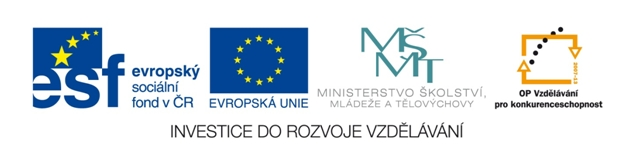 Zkoumání
Ve školní laboratoři žáci zkoumali různé druhy mléka a mléčných výrobků.
PLNOTUČNÉ MLÉKO
ODSTŘEDĚNÉ MLÉKO
SMETANA
POLOTUČNÉ MLÉKO
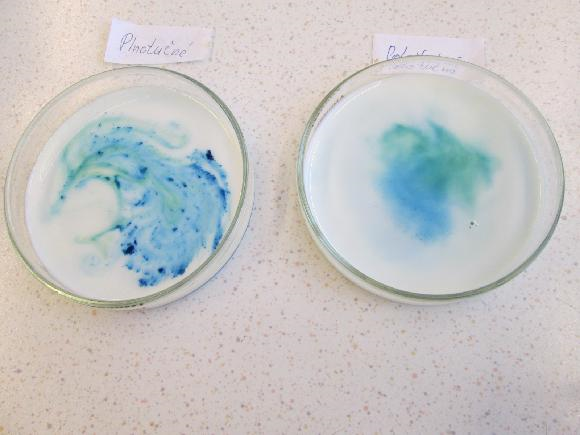 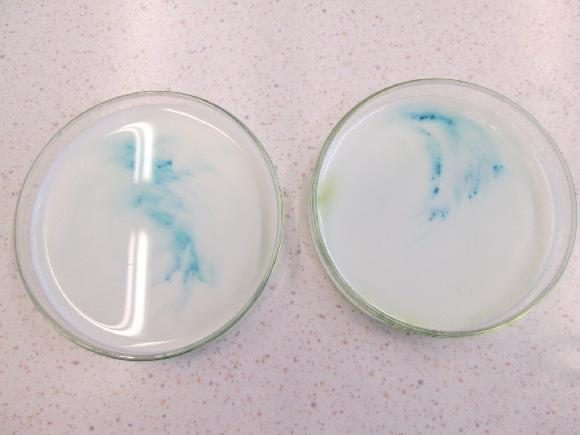 Filtrace
Prováděli srážení mléka, filtraci.
Separovali kasein – poznávali mléčnou bílkovinu.
Učili se experimentovat v podmínkách ZŠ – vážení na laboratorních vahách, filtraci, srážecí reakce.
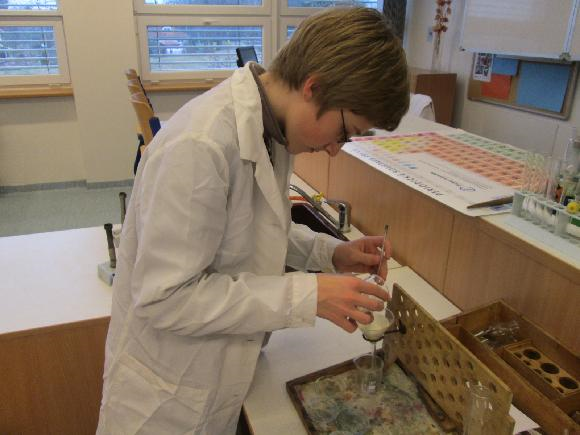 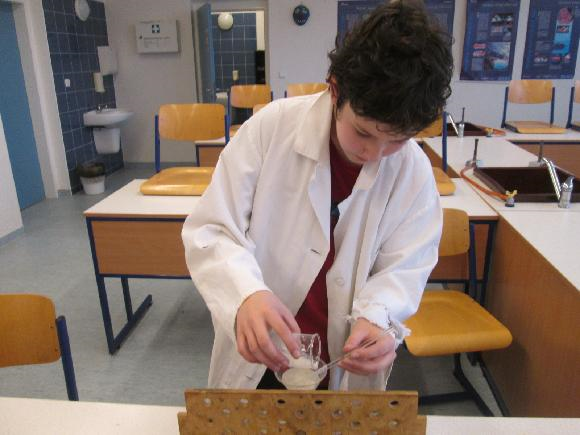 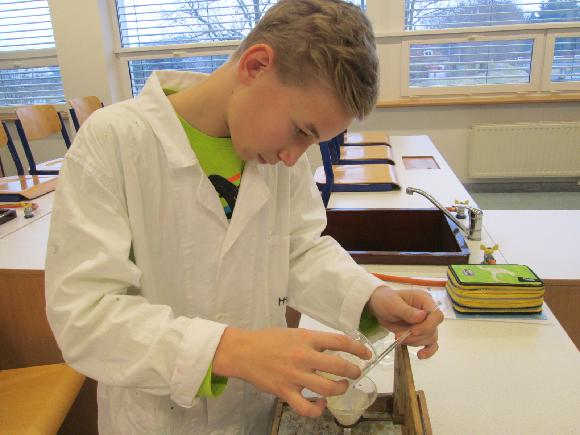 Práce v kuchiňce
Ve školní kuchyňce připravovali čerstvý sýr, stloukali domácí máslo.



0


                                  HOTOVO!!!!
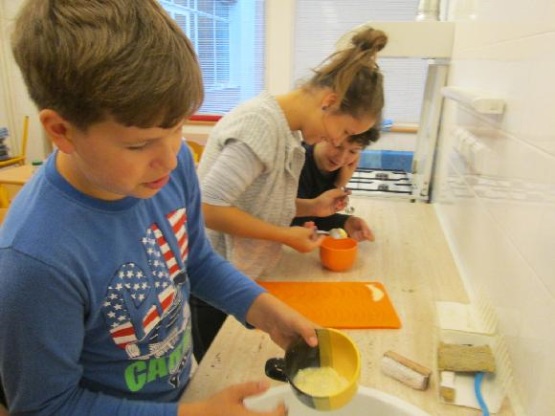 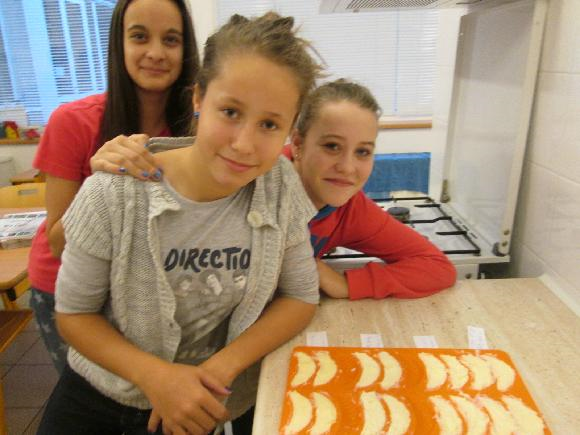 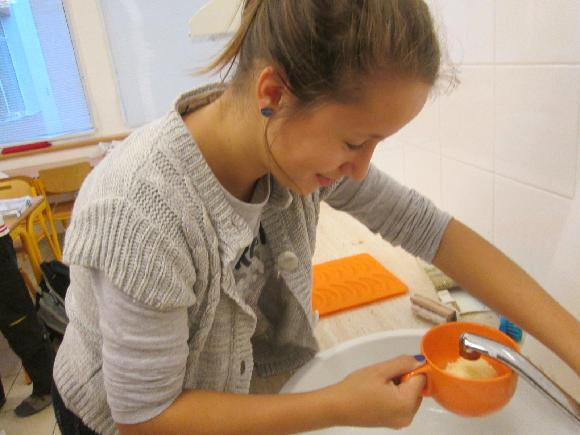 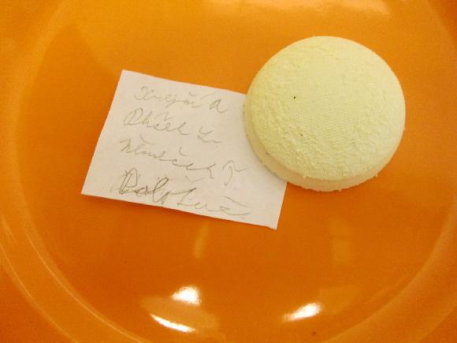 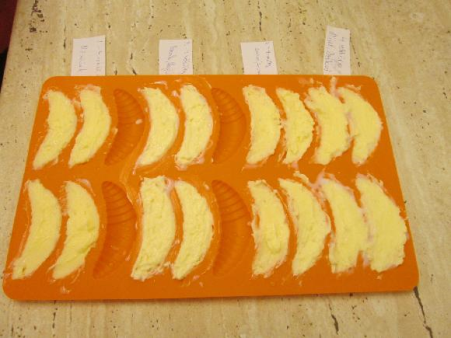 Kuchaři
-připravovali jsme si ve skupinách zdravé koktejly, tvarohovou pomazánku, tvarohové tyčky, kefírovou bábovku, zmrzlinu
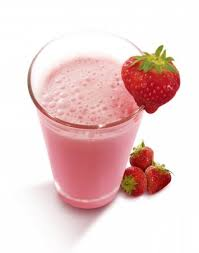 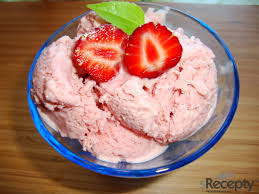 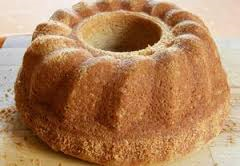 Podnikání
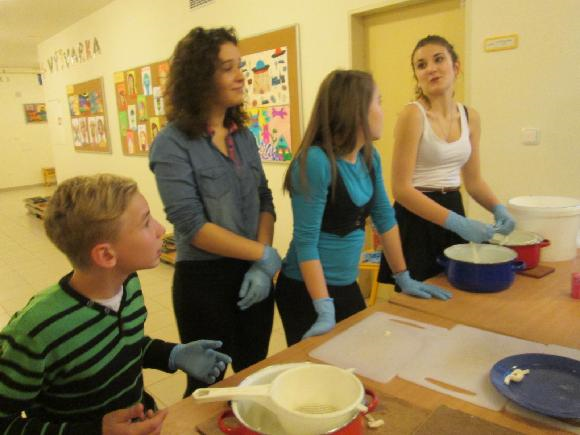 Ve spolupráci s MVDr.Š.Osičkovou se naučili vyrábět sýry – korbačiky.

Na školním jarmarku výrobu sýrů předváděli  na veřejnosti pod vedením MVDr.Š.Osičkové.
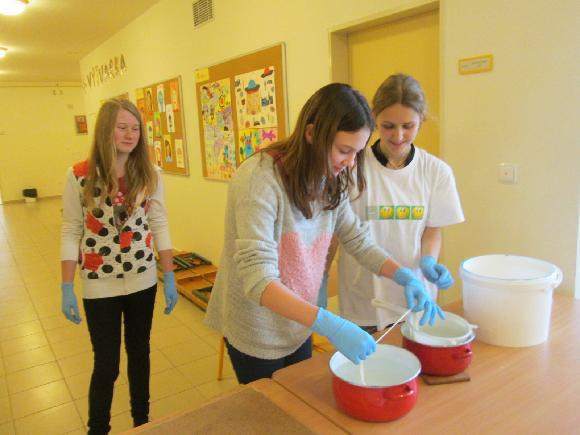 Výlet
Začali jsme od začátku. Navštívili jsme hospodářství Nový Dvůr u Červenky.
Žáci viděli prvovýrobu mléka, výrobu sýrů, tvarohu, jogurtů, pasterizaci mléka. Viděli také venkov.
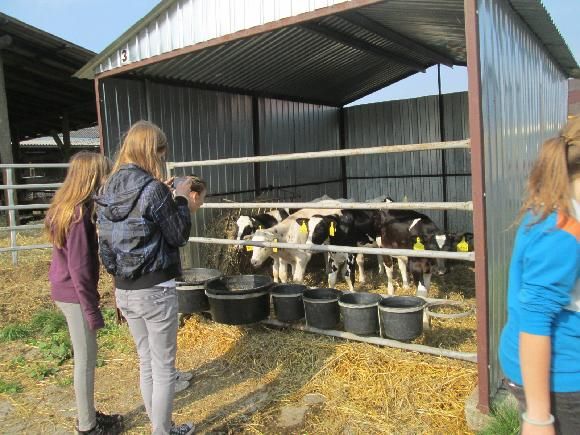 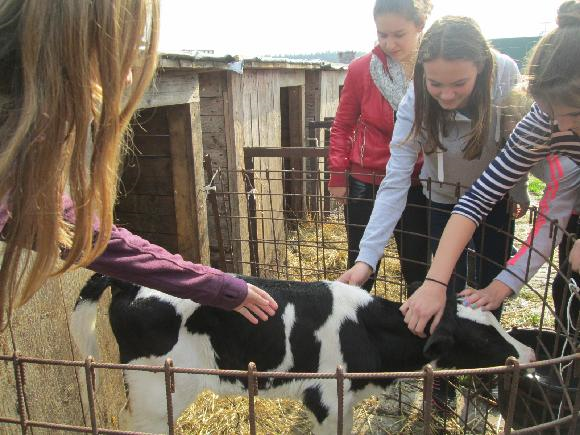 Nejlepší exkurze
Navštívili jsme Marlenku s.r.o. ve Frýdku-Místku.
Dostali jsme ochutnávku všech výrobků. Žákům moc chutnalo a byli z exkurze nadšení.
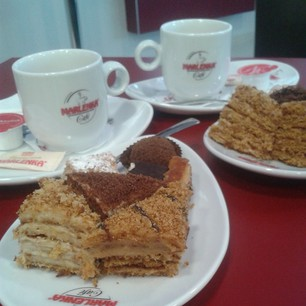 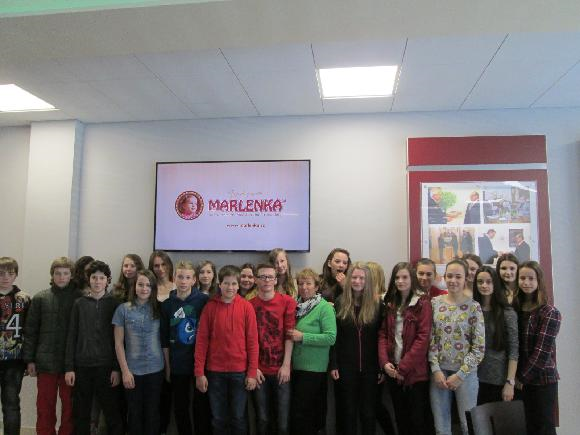 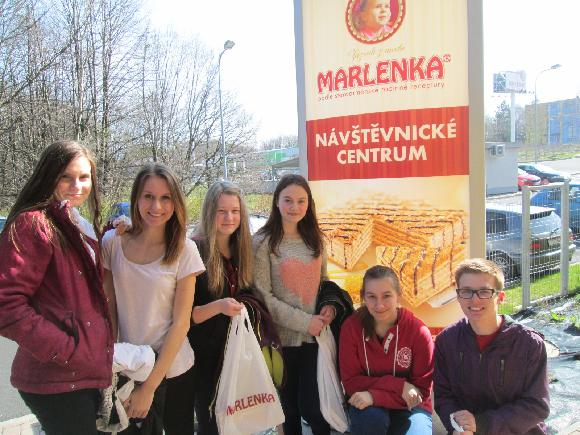 Konec
Děkujeme za pozornost
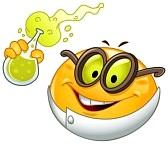